Orgadon: vers une solution électronique sécurisée pour l’enregistrement des dons d’organes
frank.robben@ehealth.fgov.be 

@FrRobben

https://www.ehealth.fgov.be
http://www.ksz.fgov.be
http://www.frankrobben.be
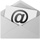 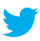 24/10/2017
- 1 -
Dons d’organes – Cadre législatif actuel
loi  du 13 juin 1986 est  basée sur le principe de la solidarité présumée: toute personne n’ayant pas manifesté son opposition est supposée être d’accord avec le prélèvement d’organes après sa mort

plusieurs possibilités
approbation du don d’organes 
le candidat donneur conserve sur lui un document ou une carte de donneur > pas de valeur légale mais facilitation du dialogue entre la famille et le médecin
les membres de la famille (premier degré et conjoint) peuvent s’opposer au don d’organes
le candidat donneur manifeste sa volonté explicite de donner ses organes > il doit se rendre à sa maison communale (service population) pour remplir un formulaire stipulant vouloir être donneur d’organes après son décès
les membres de la famille (premier degré et conjoint) ne peuvent pas s’opposer au don d’organes
opposition au don d’organes > procédure identique que pour l’approbation > maison communale 
les volontés du candidat donneur sont transmises de la maison communale à une banque de données centrale – Orgadon – située au SPF Santé publique (Registre national); ce registre est obligatoirement consulté quand un prélèvement d’organes ou de tissus est envisagé
24/10/2017
2
Doelstellingen
maximalisering van organen beschikbaar voor orgaandonatie na overlijden van donor

respect voor vrije wilsuiting van kandidaat-donor

minimum aan administratieve lasten en  maximale rechtszekerheid, zowel voor kandidaat-donor als voor transplantatieteam
24/10/2017
3
Mogelijkheid 1: toepassing voor patiënt
webtoepassing en/of app voor patiënt
voordelen
eenvoudig en snel (zelfs spraakinterface zou kunnen)
kan op elk moment en op elke plaats, zonder nood aan fysieke verplaatsing
door kandidaat-donor zelf vanop een PC of mobiel device (zelfs met spraakinterface)
te beheren risico’s
de registratie geschiedt niet door de kandidaat-donor zelf => nood aan degelijke authenticatie
de registratie geschiedt niet uit vrije wil => mogelijkheid om steeds te wijzigen
24/10/2017
4
Moyens d’authentication électronique
Strong
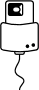 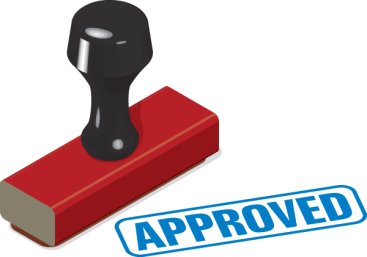 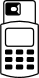 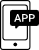 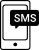 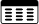 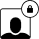 Weak
24/10/2017
- 5 -
TOTP
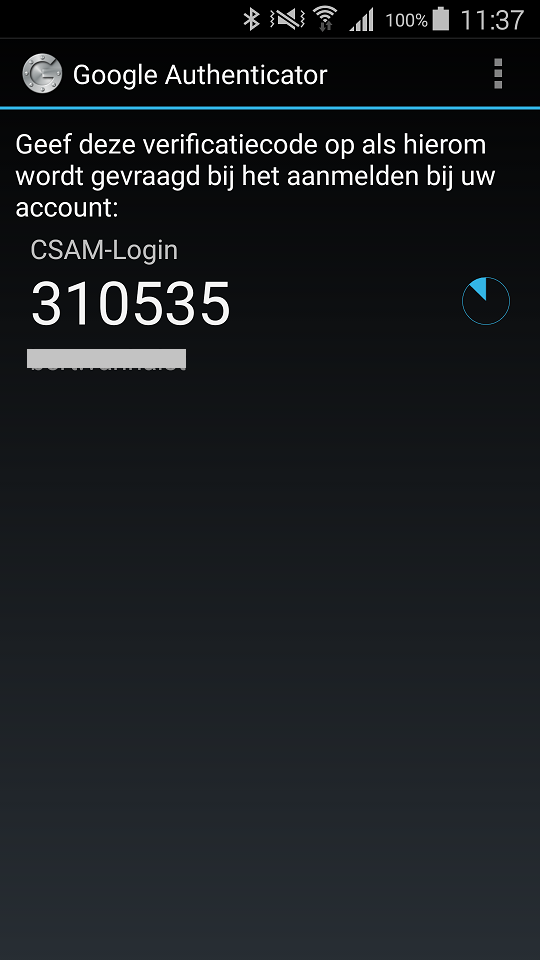 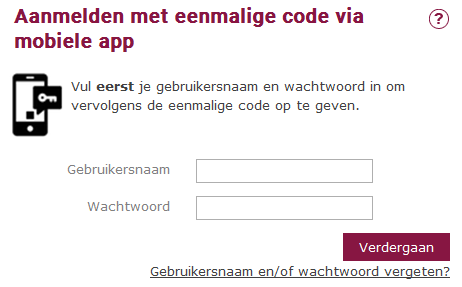 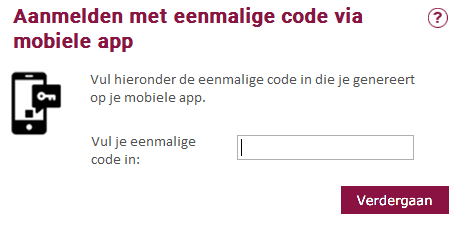 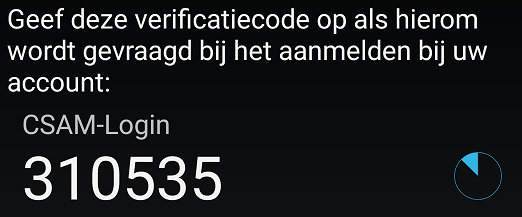 Exemples: Google Authenticator, Duo Mobile, Amazon AWS MFA en Authenticator, gratuitement disponibles
24/10/2017
6
Mogelijkheid 2: toepassing voor zorgverstrekker
integratie in softwarepakket van zorgverstrekker(s) (bv. GMD-houder)
voordelen
zorgverstrekker kan kandidaat-donor informeren
zorgverstrekker kan kandidaat-donor deontologisch correct ‘warm maken’ voor orgaandonatie
nadelen
vereist tussenkomst van zorgverstrekker
vereist integratie in softwarepakketten van zorgverstrekkers
24/10/2017
7
Mijn voorstel
beide mogelijkheden voorzien
webtoepassing/app voor kandidaat-donor mits degelijke authenticatie
gebruiksvriendelijke integratie in softwarepakketten voor GMD-houders
nood aan verplichte passage bij gemeente vermijden 
authenticatie van kandidaat-donor vereist geen fysieke aanwezigheid meer
onnodige beperking (bv. onvoldoende vorming gemeentepersoneel, enkel voor eigen ingezetenen)
mogelijkheid tot gebruik van maximum aantal kanalen om kandidaat-donors ‘warm te maken’
24/10/2017
8
frank.robben@ehealth.fgov.be 

@FrRobben

https://www.ehealth.fgov.be
http://www.ksz.fgov.be
http://www.frankrobben.be
Merci !Des questions ?
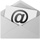 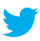 24/10/2017
9